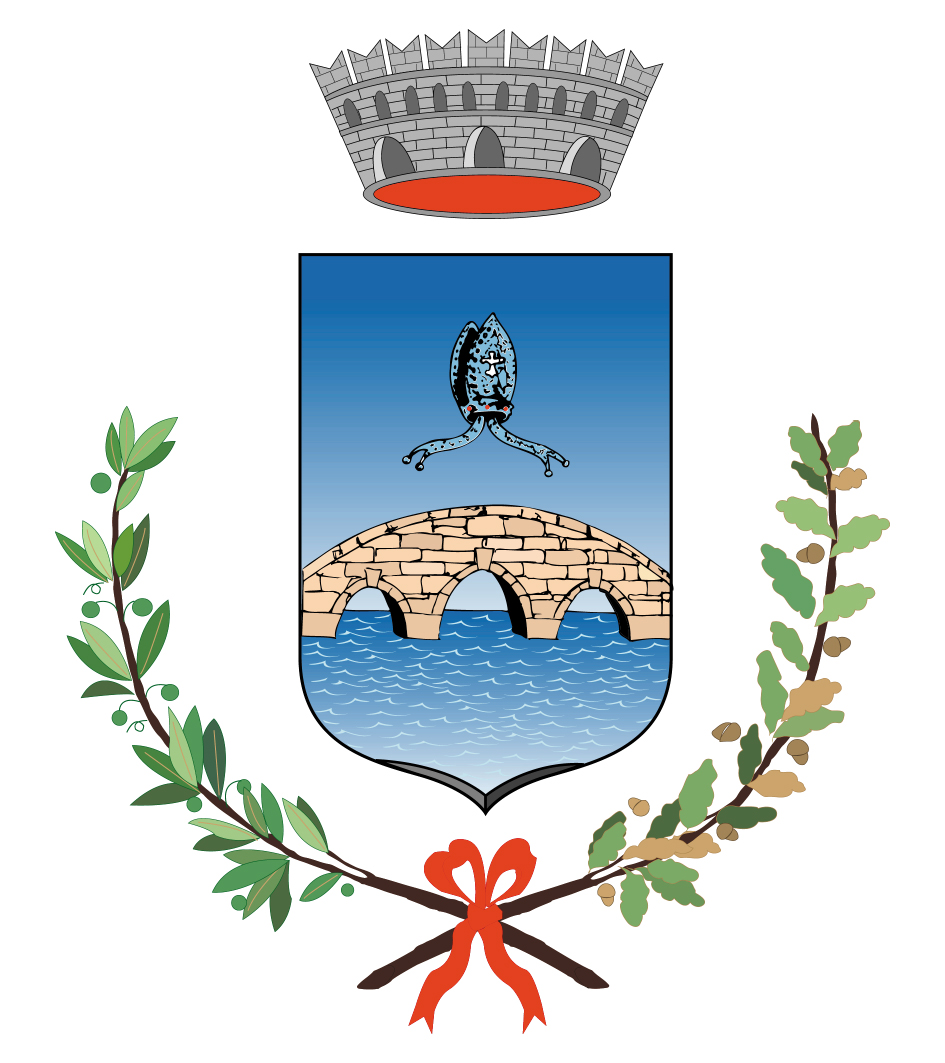 COMUNE DI CANONICA D’ADDA
Provincia di Bergamo
Separazione e divorzio
Ufficiale dello Stato Civile
art. 12 della Legge n. 162/2014
Che cos'è
A tutte le coppie che sono d'accordo per 
separarsi 
divorziare  
modificare le precedenti condizioni di separazioni o divorzi

l’art. 12 del Decreto legge 132/2014 convertito in Legge 162/2014 offre un'alternativa rapida ed economica che consente di addivenire allo scioglimento, alla cessazione degli effetti civili del matrimonio o alla modifica delle condizioni di separazione o di divorzio, davanti  al Sindaco, quale Ufficiale di Stato civile, o suo delegato.
Attivare la procedura
Per attivare la procedura occorre presentare una richiesta congiunta all’Ufficiale dello Stato Civile del Comune di residenza di uno dei coniugi, o del Comune presso cui è iscritto o trascritto l'atto di matrimonio, con l'assistenza facoltativa di un avvocato, volta al raggiungimento di un accordo consensuale di:
a) Separazione personale
b) Scioglimento o cessazione degli effetti civili del matrimonio
c) Di modifica delle condizioni di separazione o divorzio
Precisazioni sul divorzio
Si precisa che, ai fini del divorzio, occorre che sia stata pronunciata la separazione giudiziaria dei coniugi, oppure la separazione consensuale e dette separazioni si siano protratte ininterrottamente per almeno 12 mesi dall’avvenuta comparizione dei coniugi davanti al Presidente del Tribunale nella procedura di separazione personale e da 6 mesi nel caso di separazione consensuale, anche quando il giudizio contenzioso si sia trasformato in consensuale o dalla data certificata nel caso di negoziazione assistita da avvocati (art. 6), o dalla data dell'accordo concluso davanti l'ufficiale di stato civile (art. 12).
Tale procedura può portare ad un accordo di natura consensuale che però non può avere ad oggetto patti di trasferimento patrimoniale
Requisiti
Rispetto alle separazione e ai divorzi di natura giudiziale, la procedura davanti all'ufficiale di stato civile è rivolta, in via esclusiva, a tutte quelle coppie che:

Non abbiano figli minori
Non abbiano figli maggiorenni portatori di handicap gravi
Non abbiano figli maggiorenni economicamente non autosufficienti
Come si ottiene
Prendere l'appuntamentoPer avviare la procedura occorre rivolgersi all'ufficiale di stato civile per richiedere informazioni sulla documentazione occorrente e fissare un appuntamento per il giorno dell'accordo.
Sottoscrizione dell'accordo
Il giorno concordato, l'ufficiale di stato civile riceverà da ciascun coniuge la dichiarazione di volontà per separarsi, divorziare o modificare le precedenti condizioni di separazione/divorzio, secondo le condizioni pattuite. In loco sarà compilato e sottoscritto l'accordo, nonché fissato  un nuovo appuntamento per la conferma dello stesso, non prima però di 30 giorni.
Conferma dell'accordo
Alla data del secondo appuntamento (non prima di 30 giorni dal primo), i due coniugi devono ripresentarsi davanti all'ufficiale di stato civile per confermare l'accordo.I 30 giorni sono richiesti dalla normativa ai fini di un eventuale ripensamento e valutazione degli effetti dell'accordo stipulato. La mancata comparizione nel giorno ed orario concordati, senza giustificato motivo, varrà quale rinuncia e quindi mancata conferma dell'accordo.
Documenti da presentare
documento di identità
codice fiscale
autocertificazione (Articolo 46 D.P.R. 28 dicembre 2000 n. 445)
La sussistenza delle condizioni ove non vi siano figli minori o portatori di handicap gravi o economicamente non autosufficienti
sentenza di separazione (nel caso di divorzio)
precedente accordo (nel caso di modifica delle precedenti condizioni)
Costi e modalità di pagamento
Il procedimento davanti all'ufficiale di stato civile prevede un costo massimo di Euro 16,00 di diritti (deliberazione di Giunta Comunale n. 79 del 5.8.2015, oltre le marche da bollo previste per Legge) salvo il ricorso facoltativo ad un avvocato, da versare all'atto della firma dell'accordo davanti all'ufficiale di stato civile.
Tempi e iter della pratica
L'accordo è immediatamente efficace nel caso in cui i coniugi intendano modificare le condizioni di separazione o divorzio già fissate. 

Nei casi di separazione e divorzio, l’efficacia si avrà con la conferma, dopo un minimo di 30 giorni dalla firma, dell’accordo.
Riferimenti
Bramati Tiziana 
Tel. diretto: 02/9094016, interno 1Fax: 02/9095023E-mail: anagrafe@comune.canonicadadda.bg.it

Mapelli Enrica 
Tel. diretto: 02/9094016, interno 1 
Fax: 02/9095023
E-mail: anagrafe@comune.canonicadadda.bg.it